“A picture of wisdom for all of us”
Awesomely
Diligent in
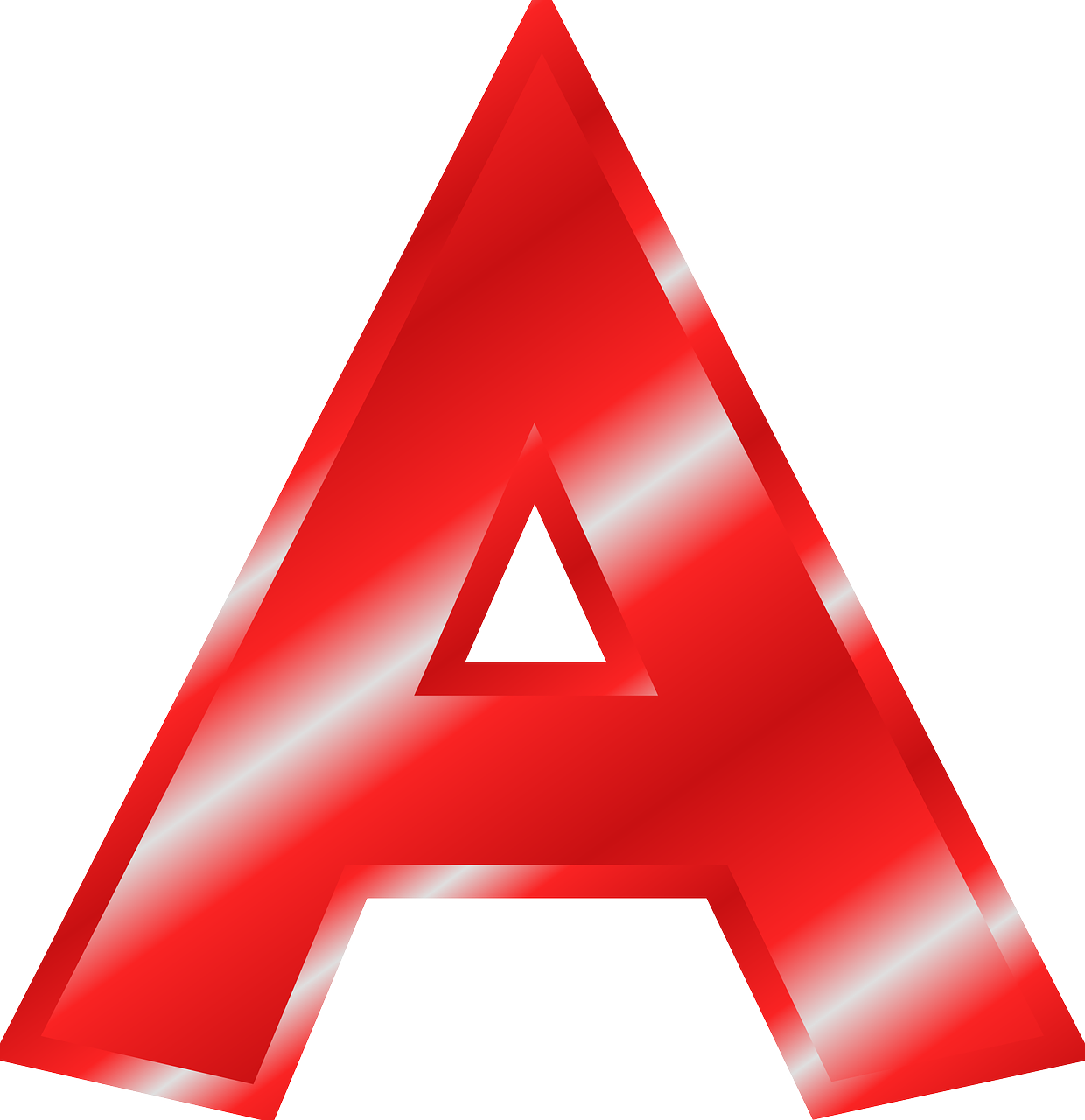 V21
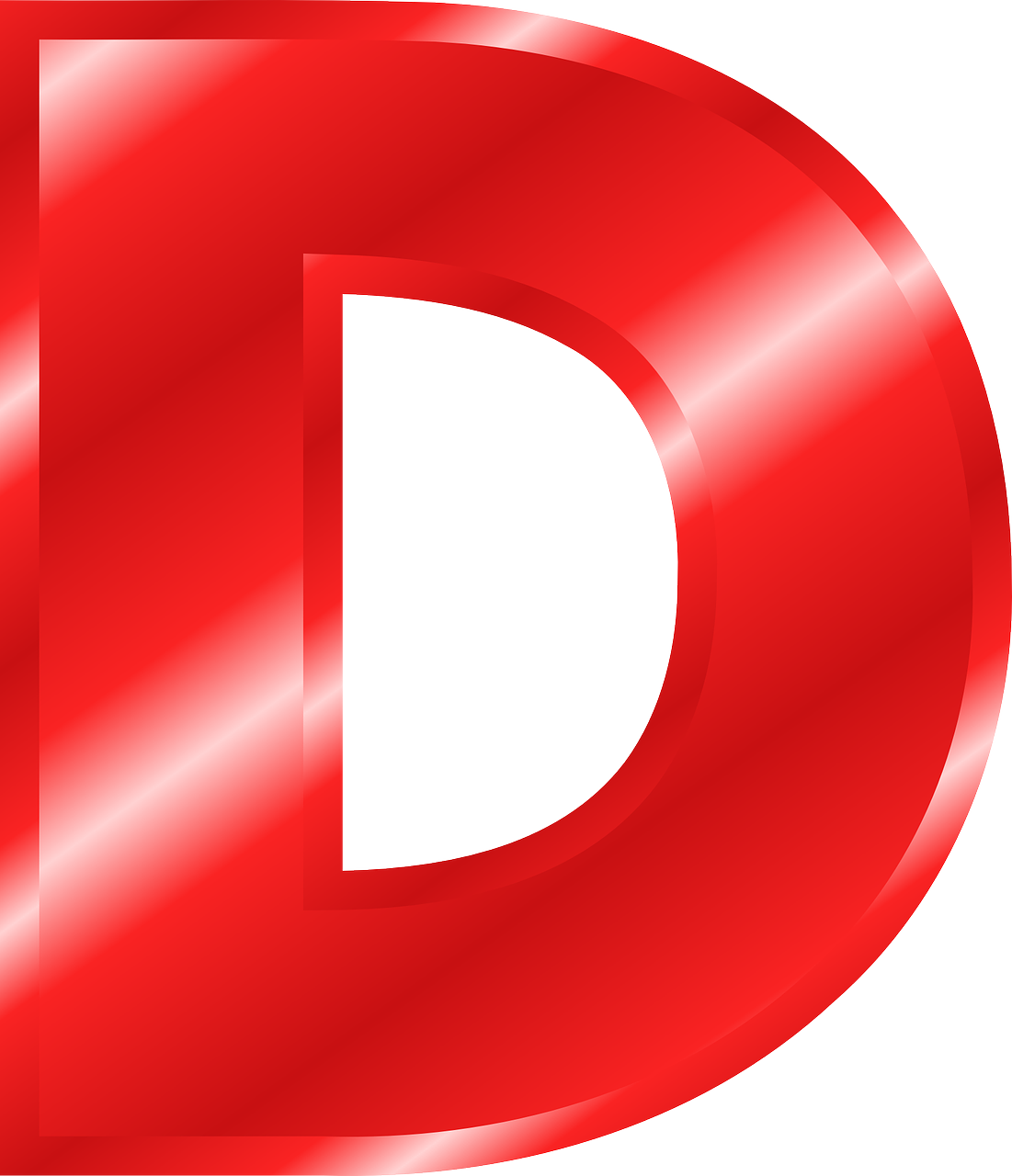 helpful
planning ahead
V11
Excellent
Brilliantly
V18
V26
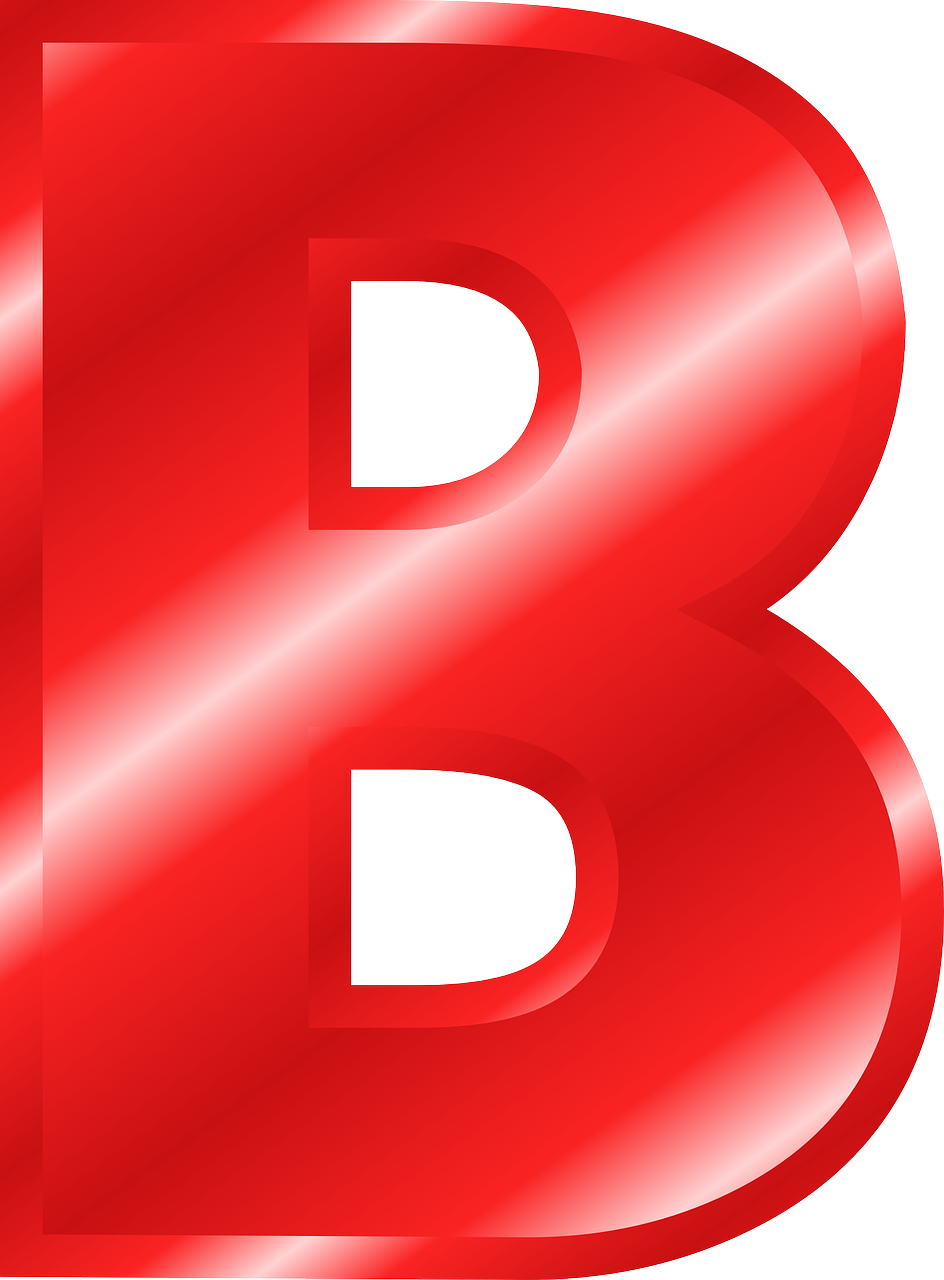 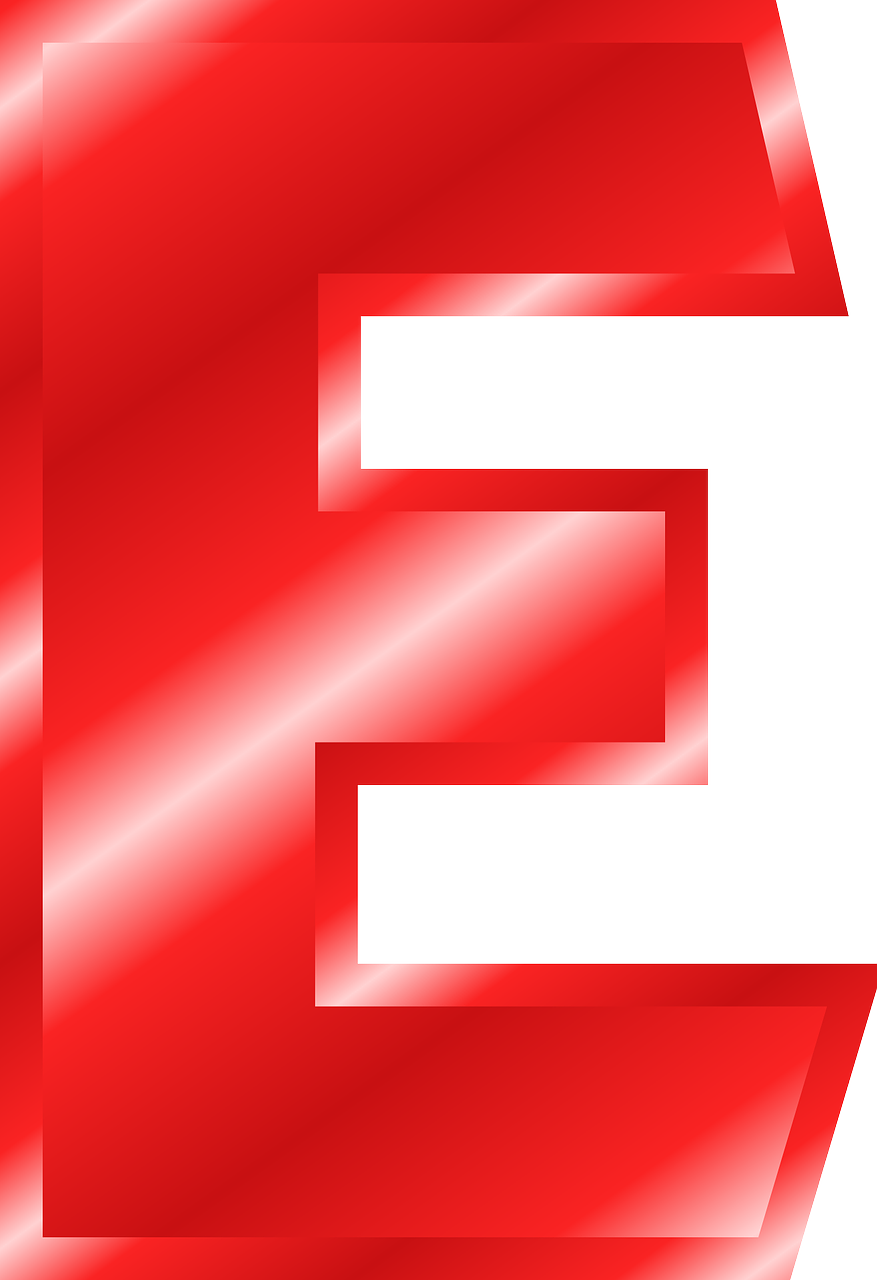 giving advice
hardworking
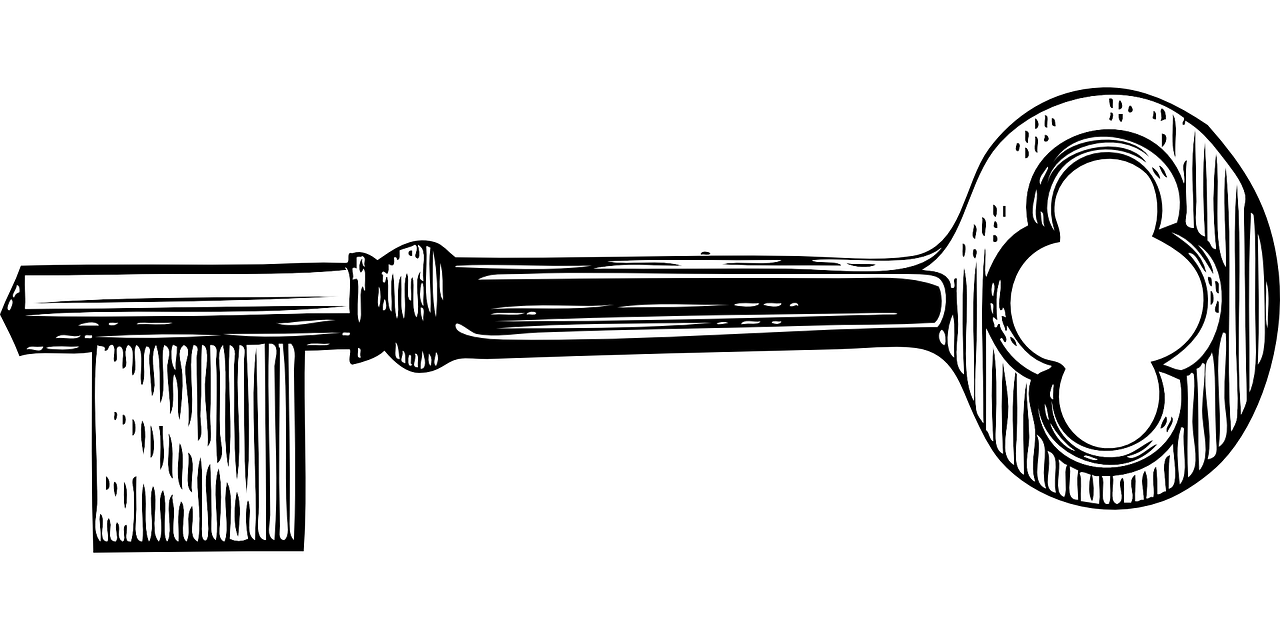 Caring in
V20
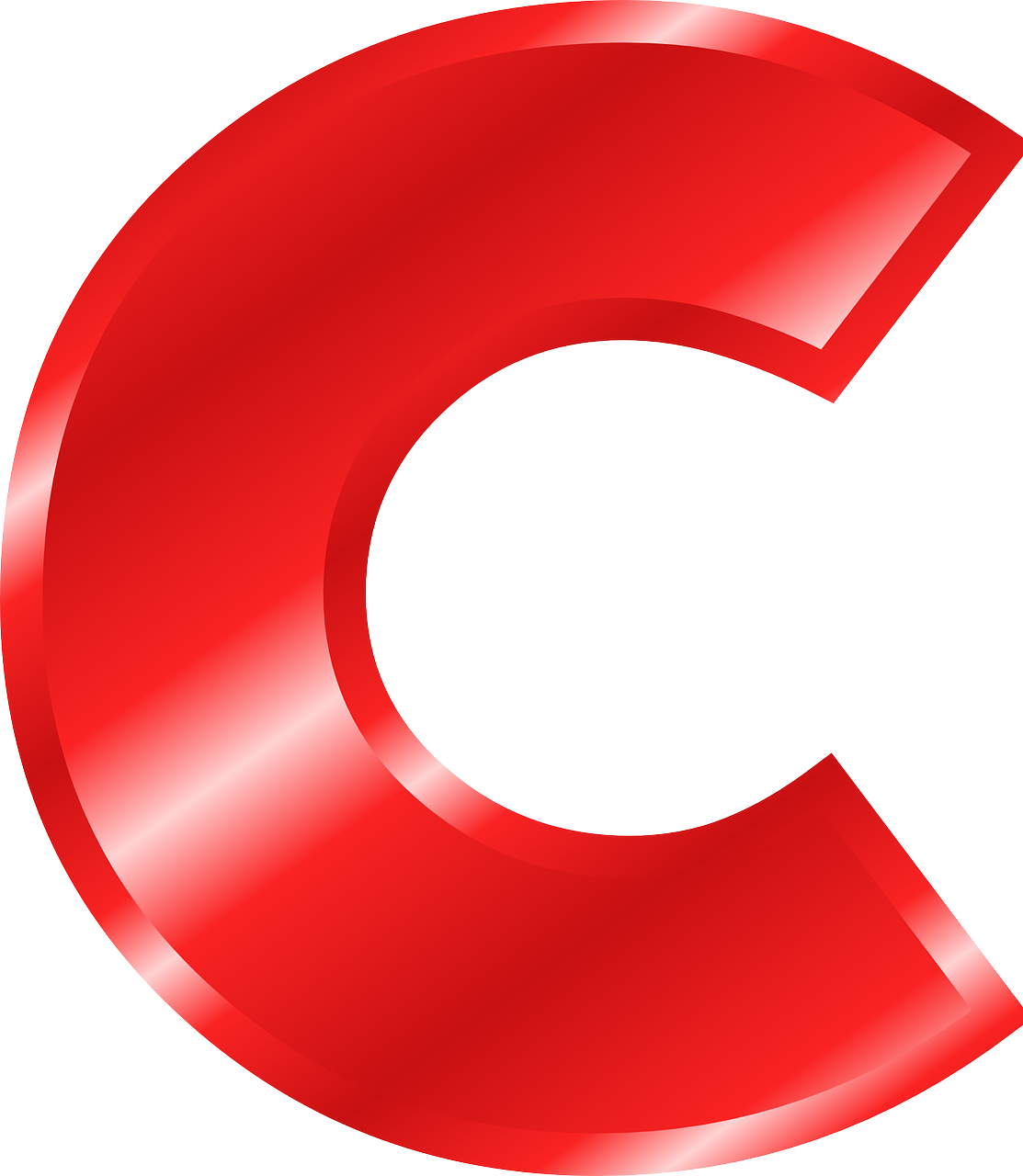 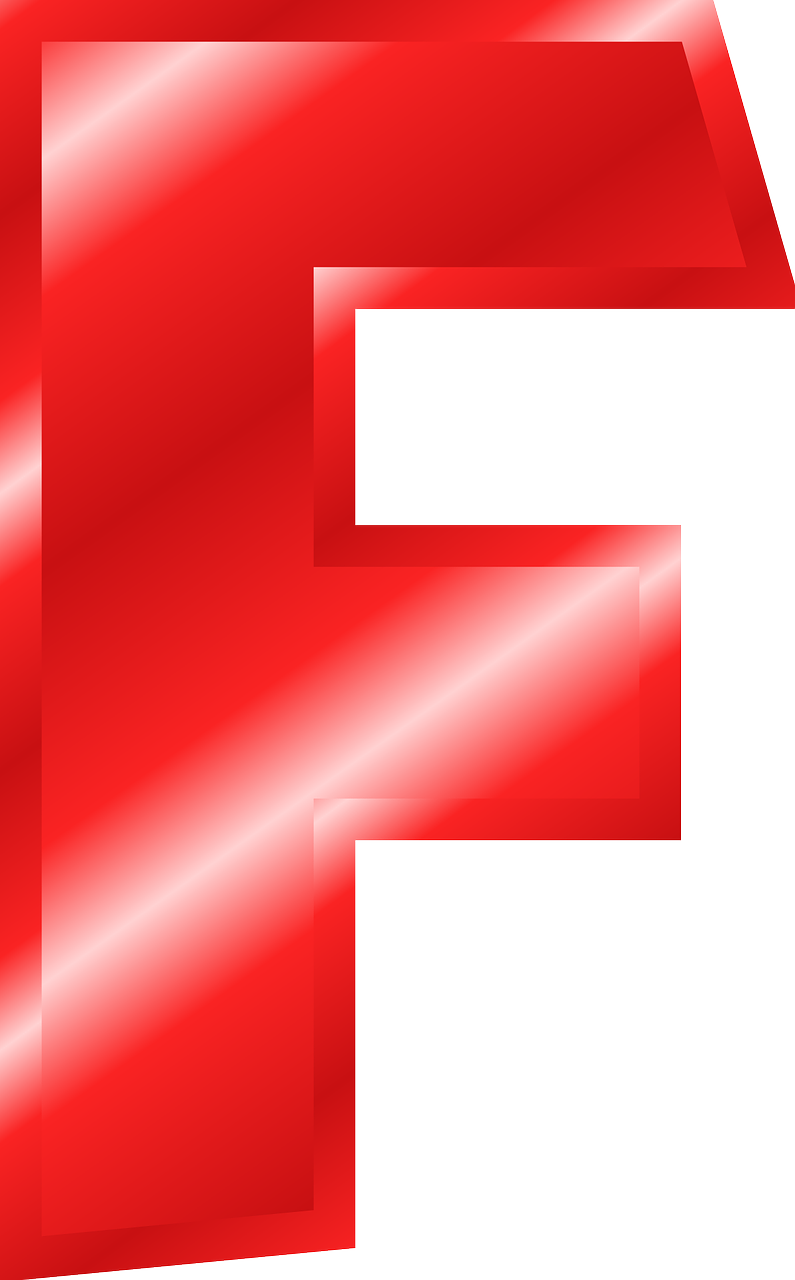 Fears
generosity
the Lord!
V30
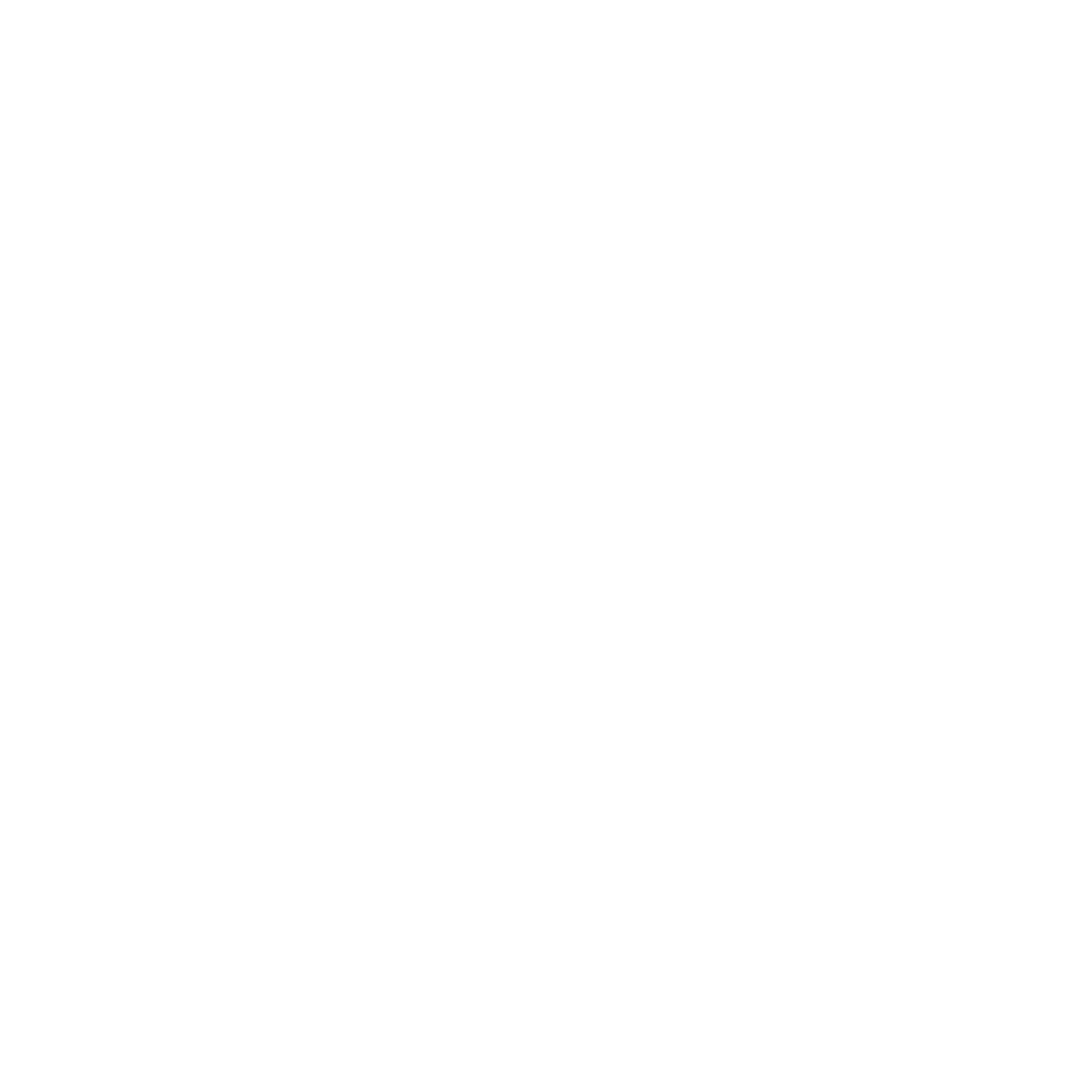 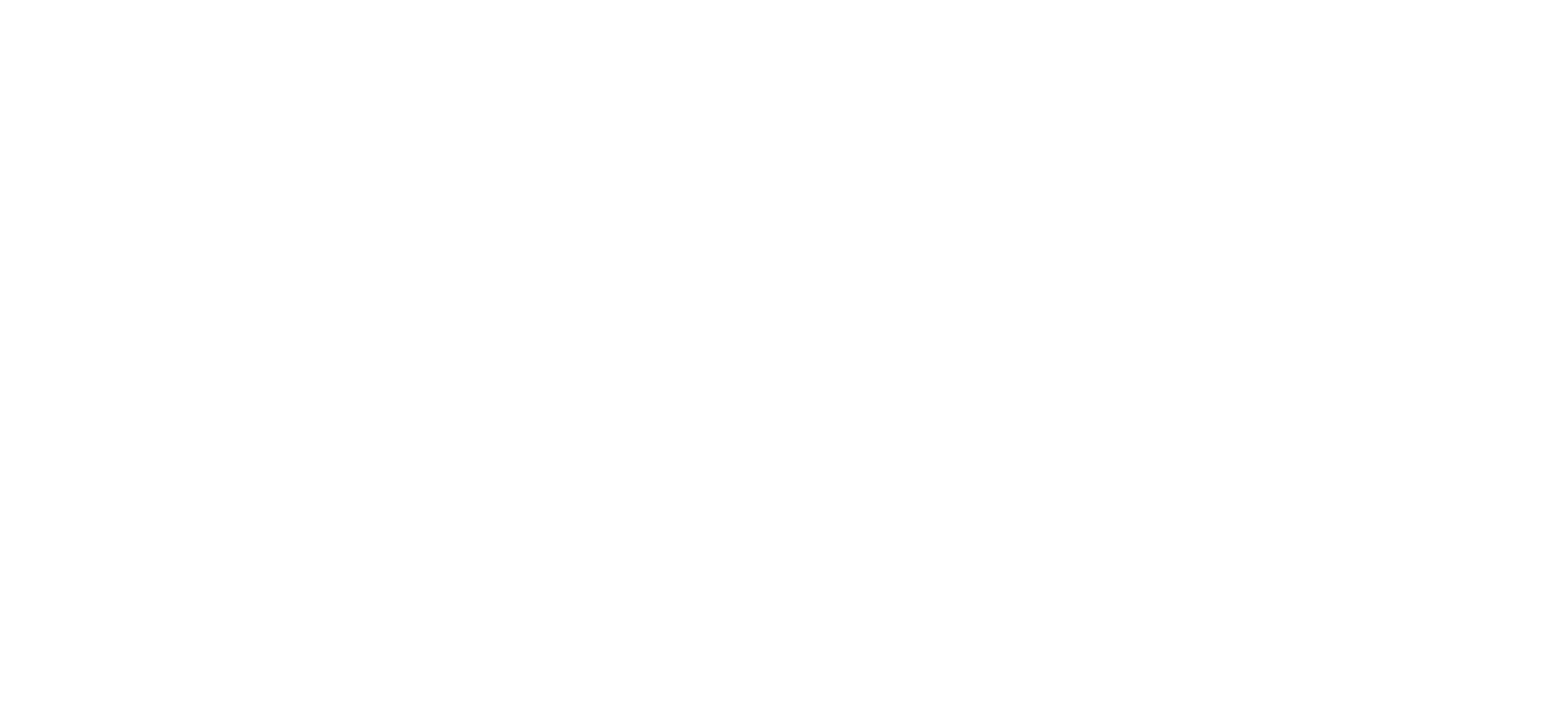